Муниципальное казенное дошкольное учреждение детский сад «Солнышко»
Моя педагогическая находка
Выполнила
воспитатель: Кураишова Гезель Салевдиновна.
Разрешите представиться
Кураишова Гезель Салевдиновна
Место работы МКДОУ «Солнышко»
Педагогический стаж: 11 лет
Образование: Высшее
Главной своей задачей в работе считаю выбор наиболее эффективных методов и приемов организации дошкольников, которые позволили бы максимально использовать индивидуальные возможности каждого ребенка, создать ситуацию успеха.
Современный образовательный процесс направлен на поиск новых, более эффективных технологий, призванных содействовать развитию творческих способностей детей, формированию навыков саморазвития и самообразования. Этим требованиям в полной мере отвечает экспериментально – исследовательская  деятельность.
«Люди, научившиеся…наблюдениям и опытам, приобретают способность сами ставить вопросы и получать на них фактические ответы, оказываясь на более высоком умственном и нравственном уровне в сравнении с теми, кто такой школы не прошёл.»                  К. Е. Тимирязев
Детское экспериментирование – ведущий метод в познавательно-исследовательской деятельности дошкольников.                                                                                                                      Дети любят экспериментировать. Это объясняется тем, что им присуще наглядно-действенное и наглядно-образное мышление и экспериментирование, как никакой другой метод, соответствует этим возрастным особенностям. В дошкольном возрасте он является ведущим, а в первые три года – практически единственным способом познания мира. Своими корнями экспериментирование уходит в манипулирование предметами.
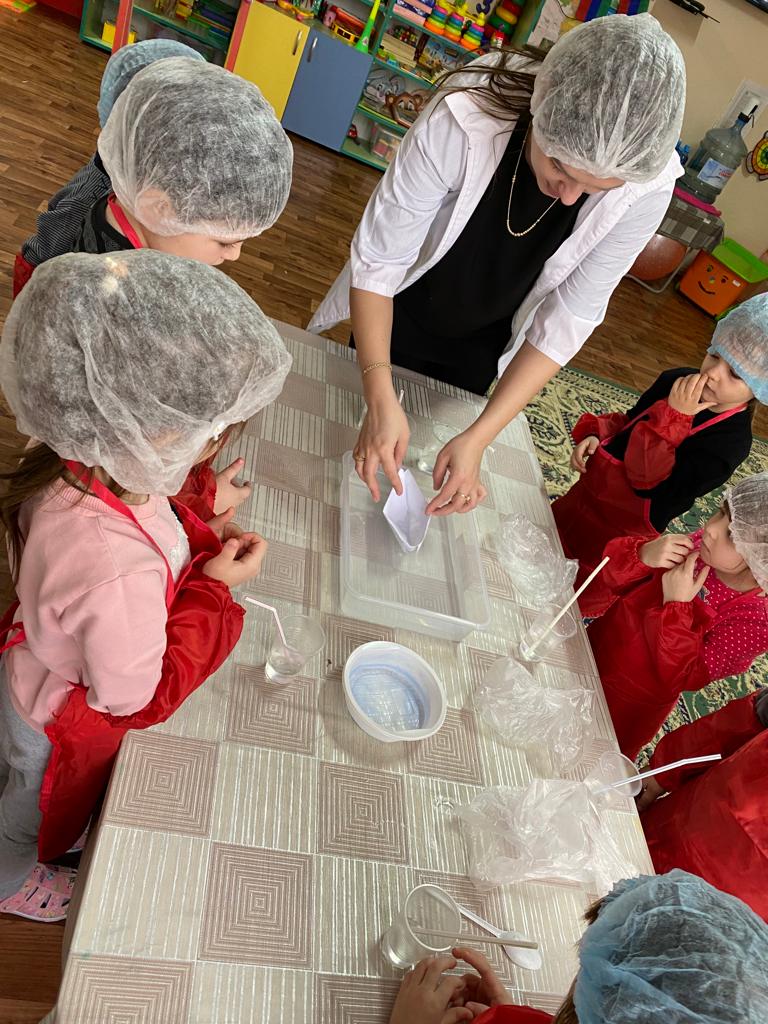 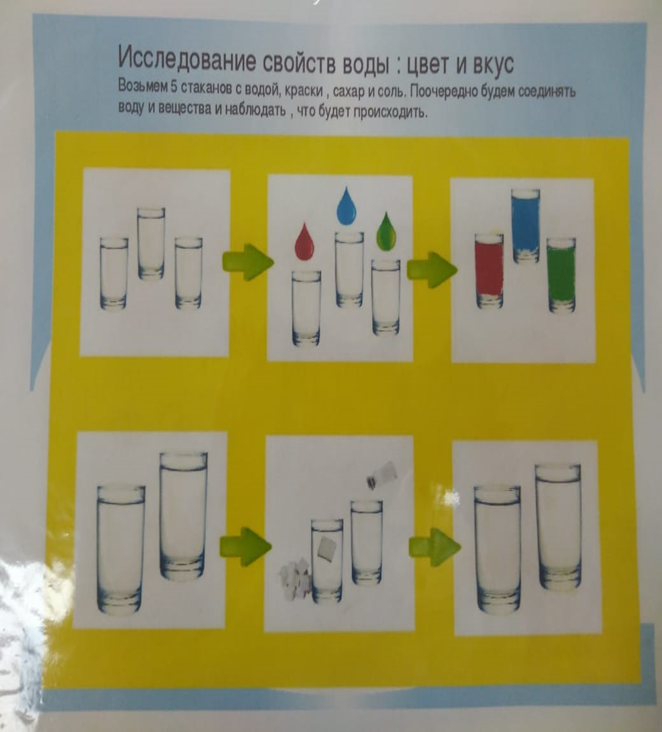 Дошкольник – маленький исследователь с радостью и удивлением открывающий для себя окружающий мир
Актуальность
Развитие познавательной активности у детей дошкольного возраста особенно актуальна на современном этапе, так как она развивает детскую любознательность, пытливость ума и формирует на их основе устойчивые познавательные интересы через исследовательскую деятельность.                      Китайская пословица гласит: «Расскажи – и я забуду, Покажи – и я запомню, Дай попробовать – и я пойму».
Цель работы: создание системы работы с детьми 
дошкольного возраста по использованию экспериментально – исследовательской 
деятельности
в формировании естественно - научных знаний и представлений
Формировать у детей элементарные
естественно – научные представления;
Развивать умения сравнивать,
 анализировать, обобщать, 
устанавливать причинно - следственные 
связи, умения делать выводы.
Задачи
Расширять перспективы развития 
поисково-познавательной деятельности 
путём включения их в мыслительные, 
моделирующие и преобразующие действия;
Способствовать своевременному 
интеллектуальному 
развитию детей 
в процессе  повышения их 
познавательной активности
НОВИЗНА
Исследование и экспериментирование - новый, нетрадиционный подход в образовании дошкольников, который позволяет широко развивать логическое мышление, воображение, фантазию, творчество, закладывает навыки учебной деятельности.
Обеспечение личностно - ориентированного взаимодействия 
Использование дифференциации и индивидуализации  развития  дошкольников 
Интеграция  программ дополнительного  и основного образования 
Применение современных образовательных технологий
ОСНОВНАЯ ИДЕЯ РАБОТЫ –
Включить каждого                   ребенка в исследовательскую деятельность и научить его рациональному варианту поиска информации
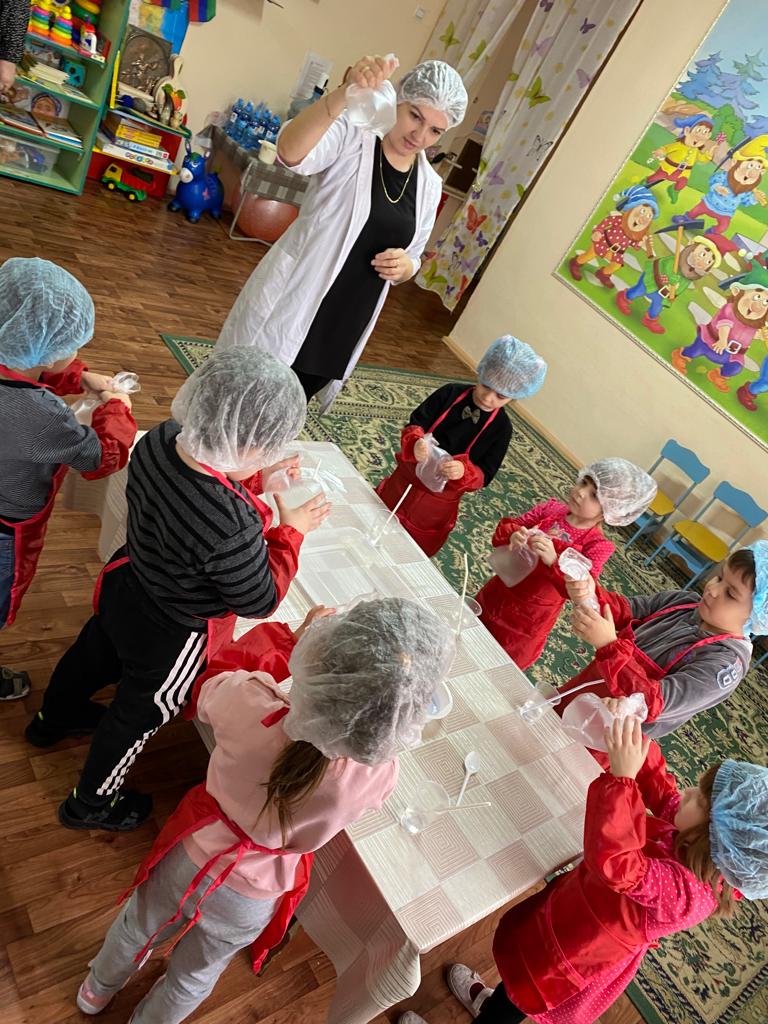 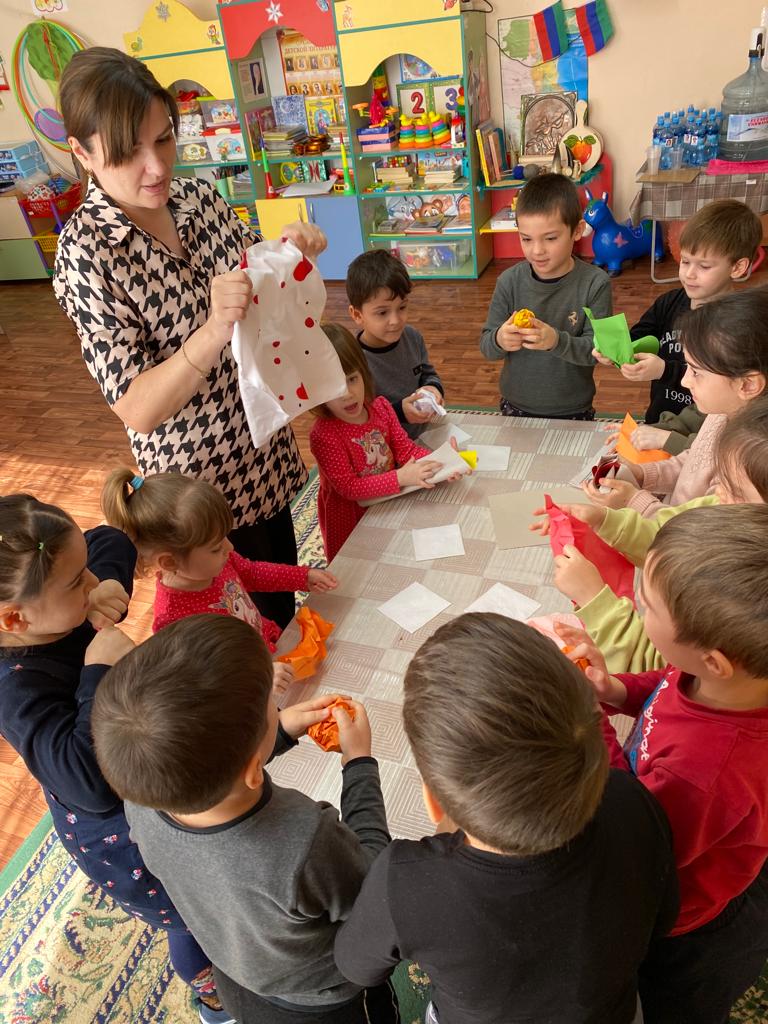 Направления работы
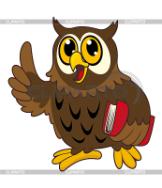 Живая природа: наблюдения за растениями, насекомыми, животными
Неживая природа: изучение свойств предметов из дерева, пластмассы, резины, ткани, металла
Проведение опытов и экспериментов
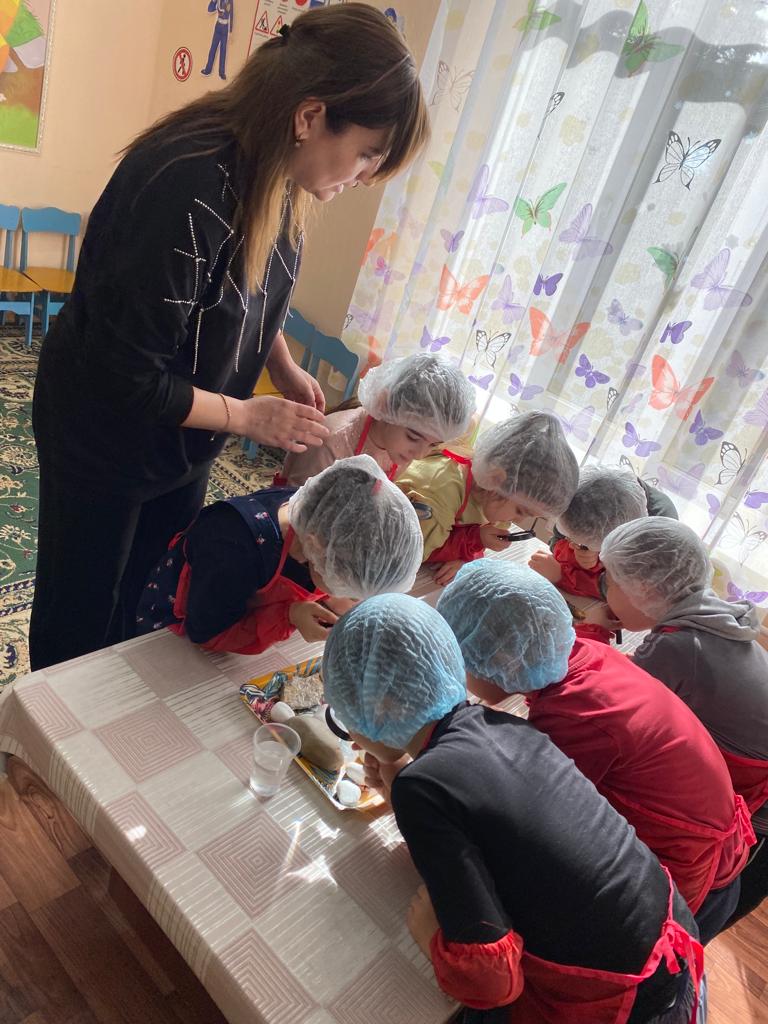 Принципы моей работы:
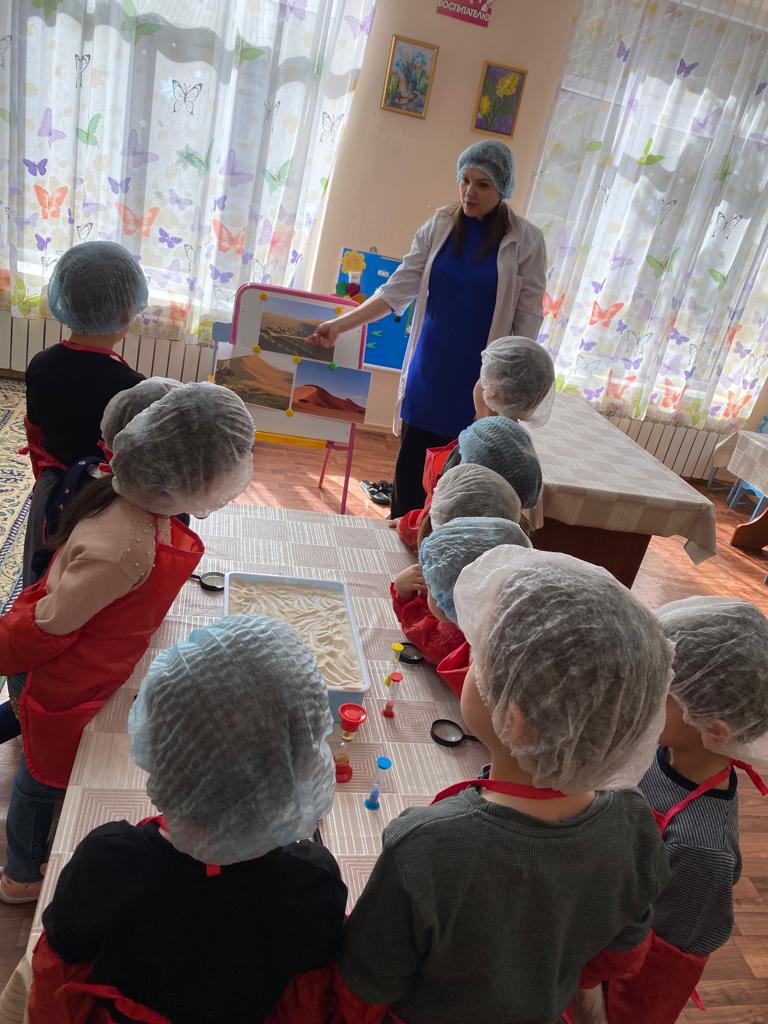 Предметно – развивающая среда для реализации поставленной цели
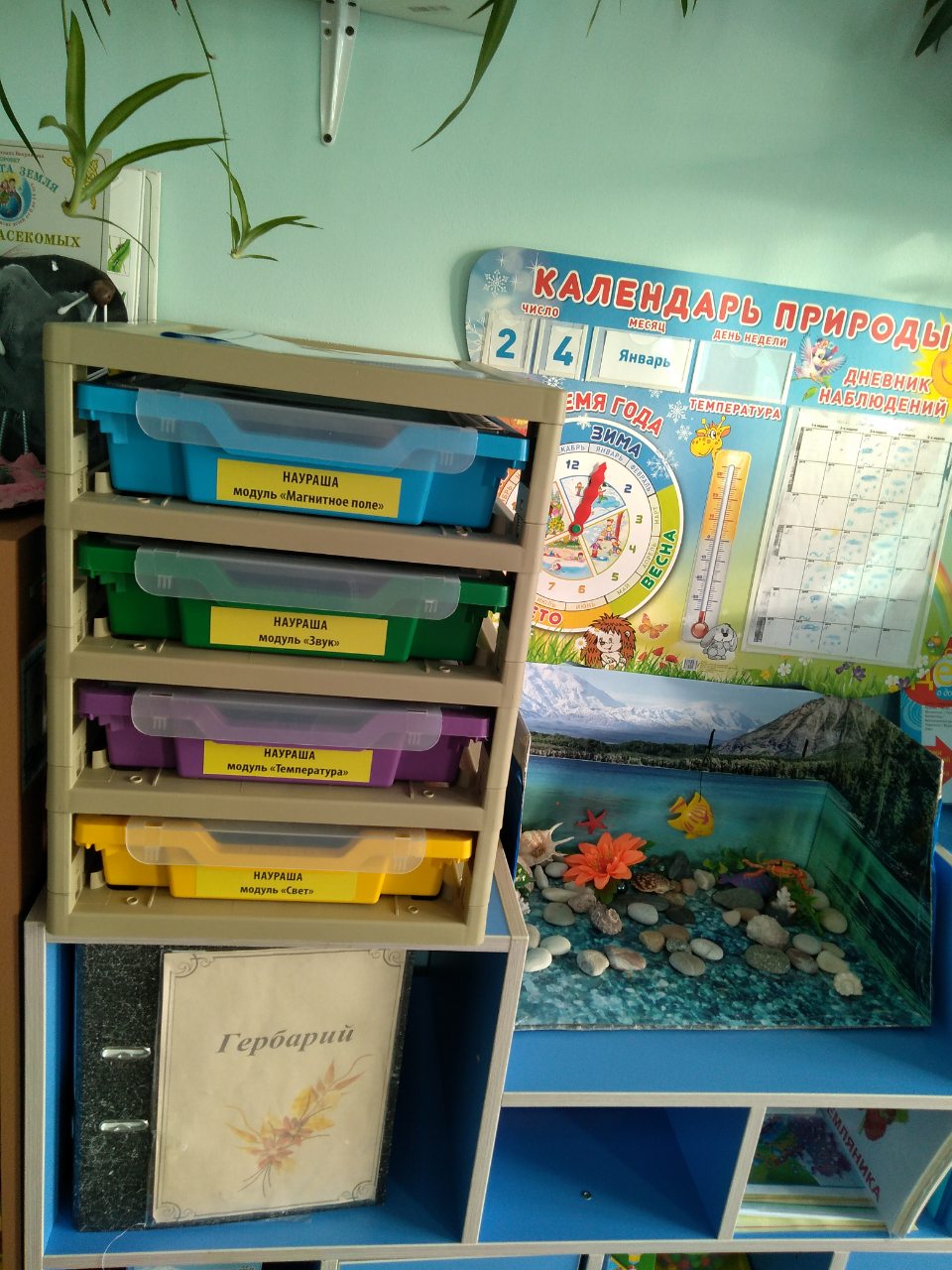 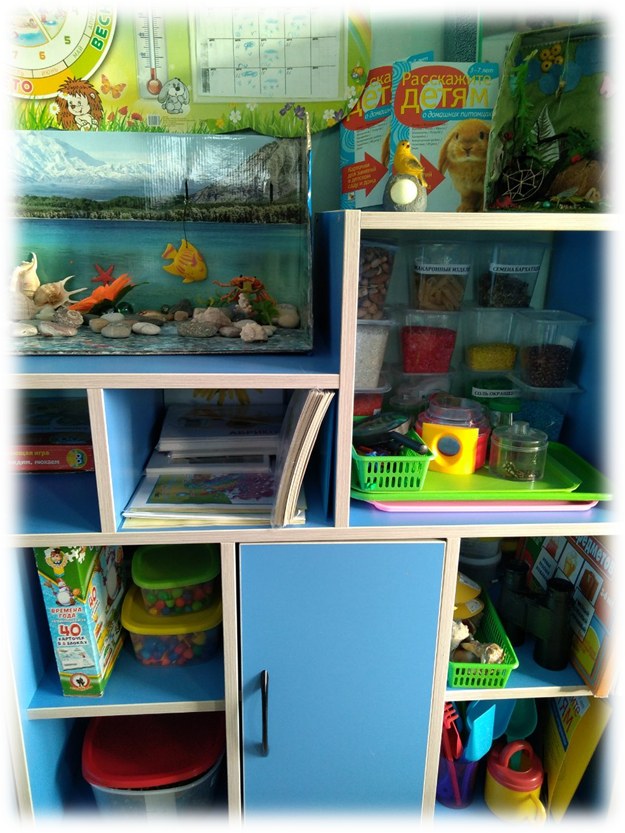 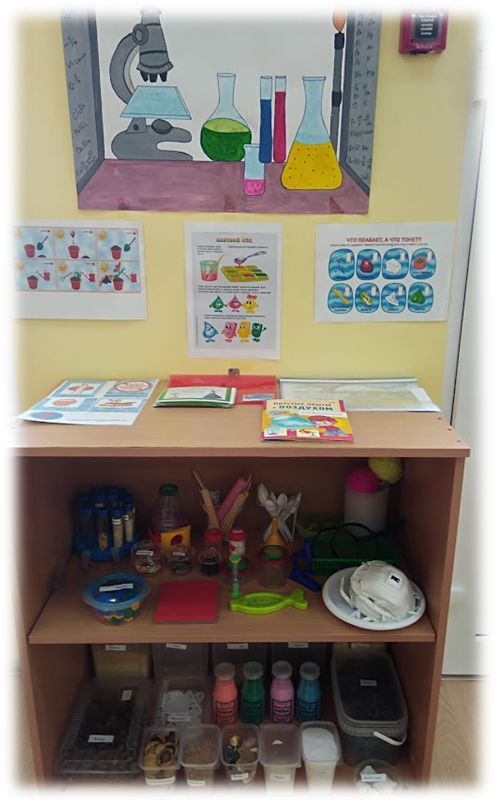 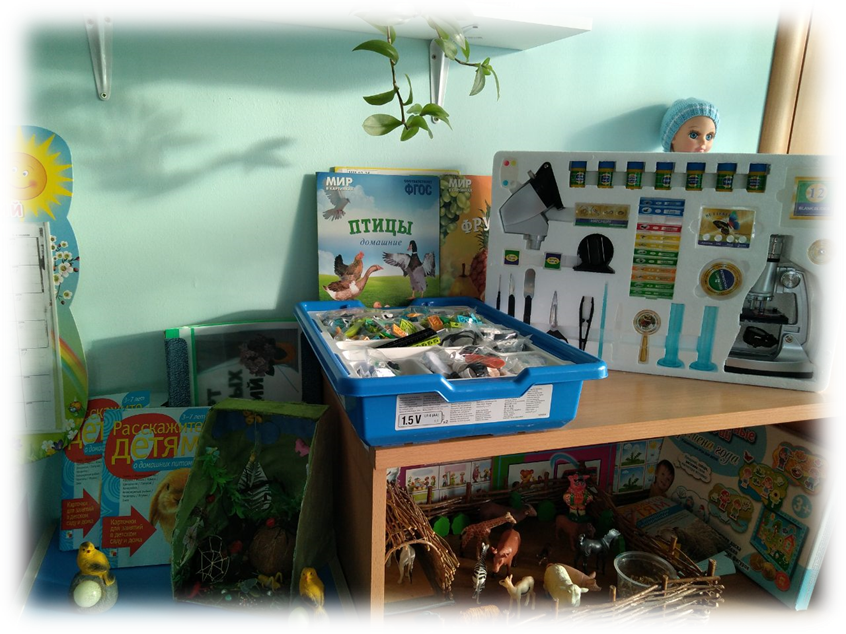 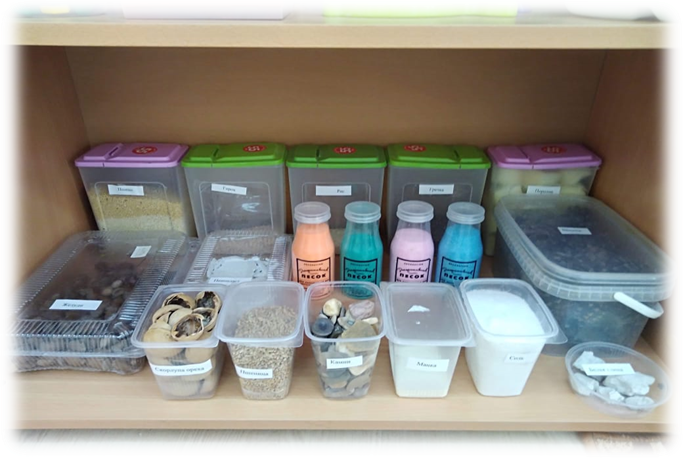 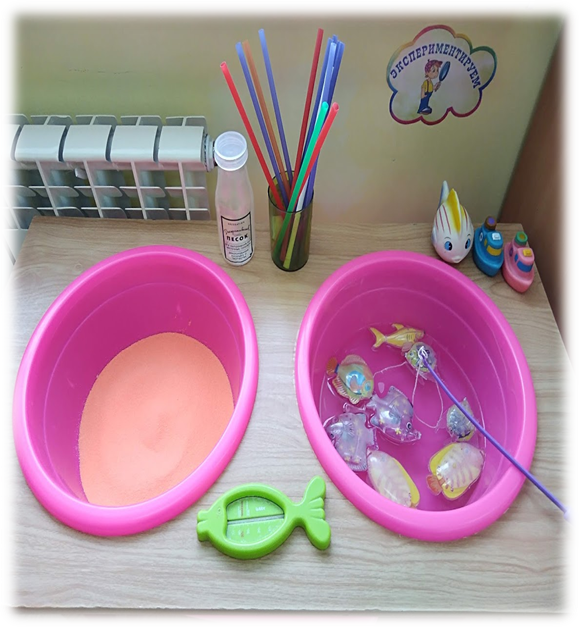 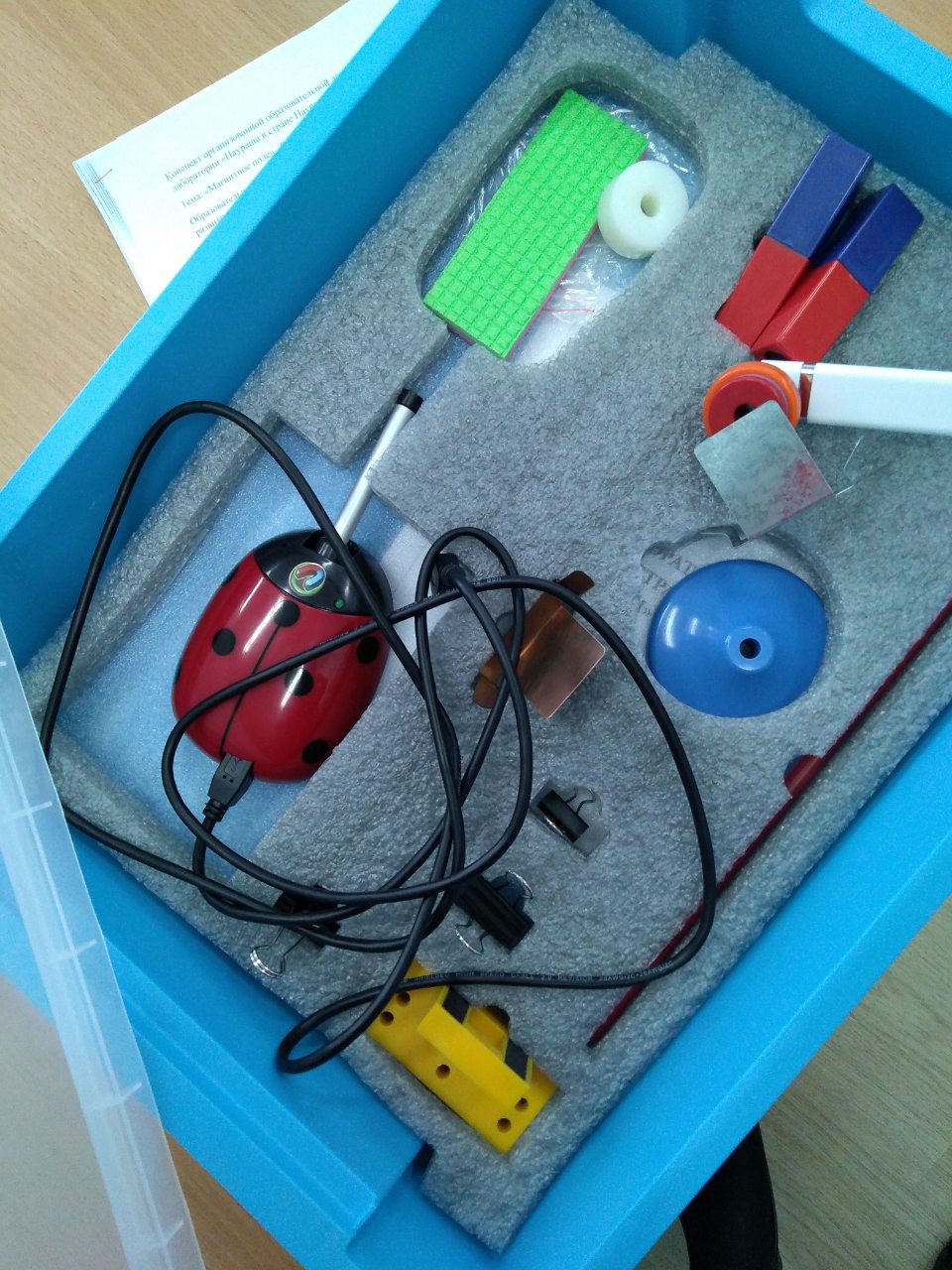 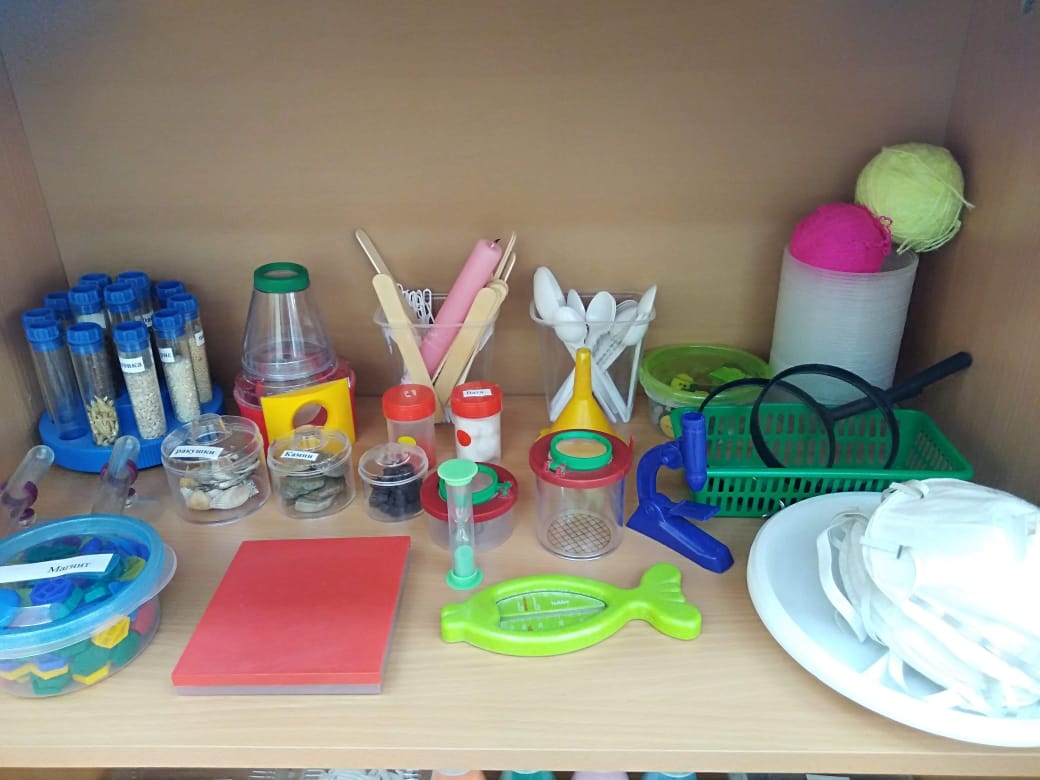 ТЕХНОЛОГИЯ ОРГАНИЗАЦИИ СОВМЕСТНОЙ ЭКСПЕРИМЕНТАЛЬНО-ИССЛЕДОВАТЕЛЬСКОЙ ДЕЯТЕЛЬНОСТИ
1.Постановка исследовательской задачи в виде проблемной ситуации. 
2.Уточнение плана исследования.
3.Выбор оборудования, самостоятельное (или        с помощью взрослого) его размещение детьми        в зоне исследования.
4.Распределение детей на подгруппы (по желанию детей), выбор ведущих, помогающих организовать сверстников.
5.Организация исследования. 
6.Анализ и обобщение полученных детьми результатов экспериментирования
ОСОБЕННОСТИ ОРГАНИЗАЦИИ ДЕТСКОГО ЭКСПЕРИМЕНТИРОВАНИЯ В ДОУ
Эксперимент должен быть непродолжителен по времени.
Речевое сопровождение.  
Важно учитывать индивидуальные различия детей (темп работы, утомляемость), возрастные особенности. 
Необходимо учитывать право ребёнка на ошибку и применять адекватные способы вовлечения детей в работу, особенно тех, у которых ещё не сформировались навыки.
Совместная работа воспитателя и детей, помощь воспитателя детям, работа воспитателя по указанию детей
Эксперименты – это не самоцель, а способ ознакомления с миром.
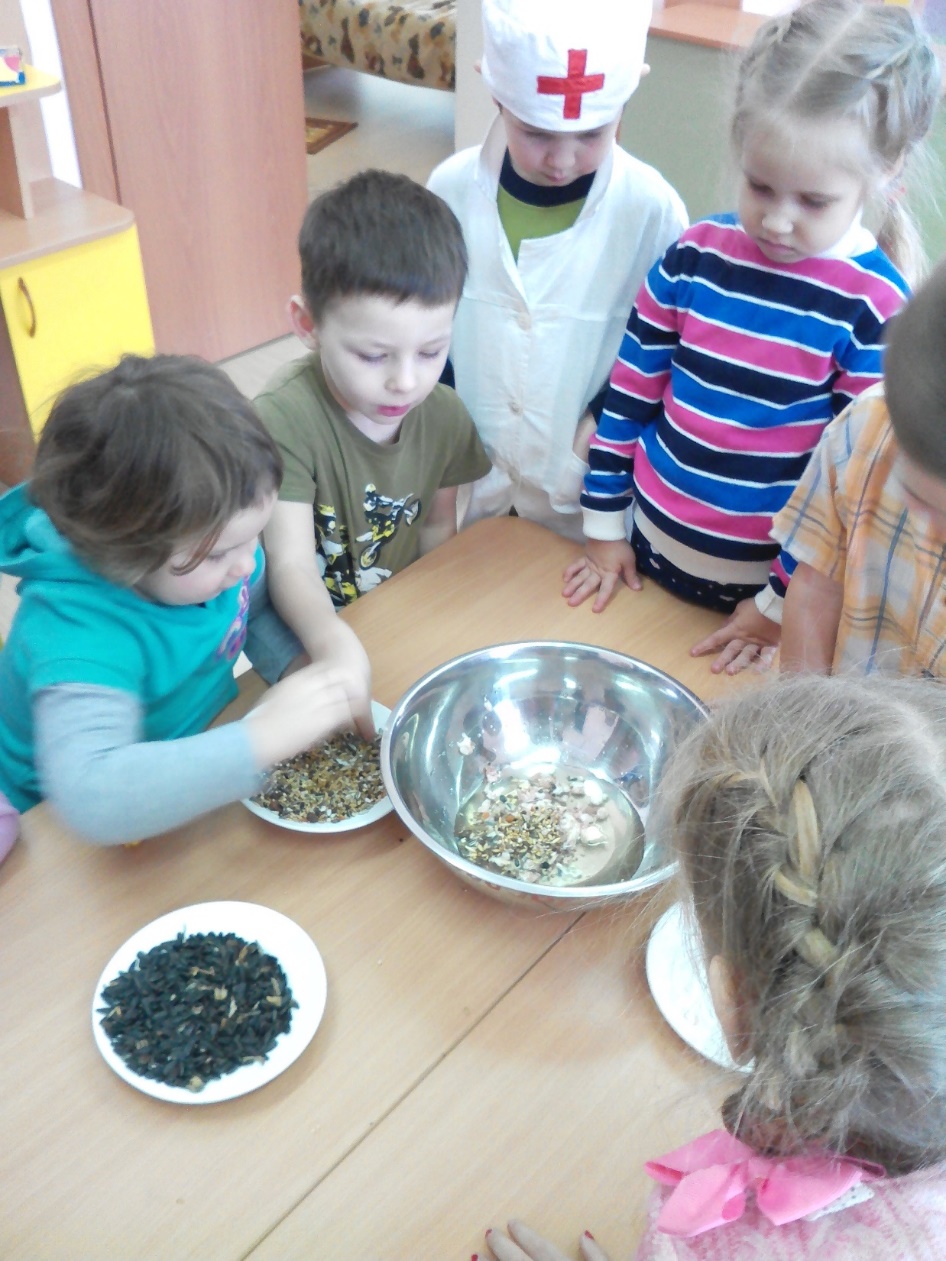 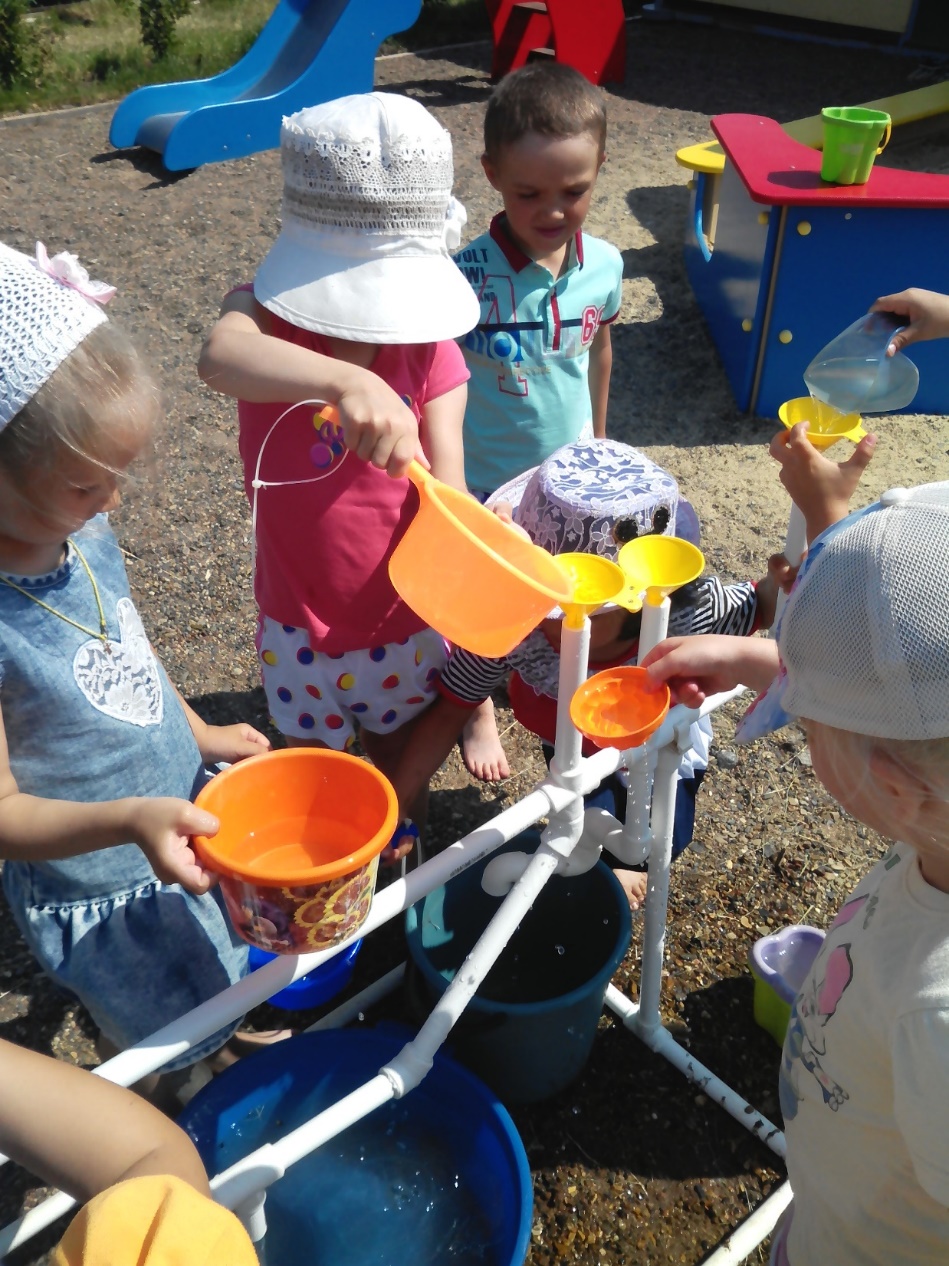 ТЕХНОЛОГИЯ ОРГАНИЗАЦИИ СОВМЕСТНОЙ ЭКСПЕРИМЕНТАЛЬНО-ИССЛЕДОВАТЕЛЬСКОЙ ДЕЯТЕЛЬНОСТИ
1.Постановка исследовательской задачи в виде проблемной ситуации. 
2.Уточнение плана исследования.
3.Выбор оборудования, самостоятельное (или        с помощью взрослого) его размещение детьми        в зоне исследования.
4.Распределение детей на подгруппы (по желанию детей), выбор ведущих, помогающих организовать сверстников.
5.Организация исследования. 
6.Анализ и обобщение полученных детьми результатов экспериментирования
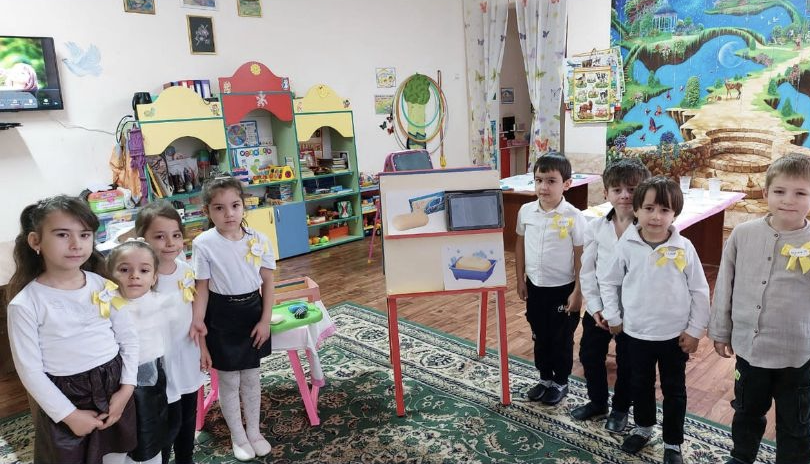 МЕТОДЫ И ПРИЕМЫ
Вопросы педагога определяющие успех в познании.
Схематическое моделирование опыта рассматривание схем к опытам, таблиц, упрощенных рисунков.
Метод стимулирующий детей к коммуникации. 
Метод «первой пробы» применения результатов собственной исследовательской деятельности.
Проблемные ситуации.
Экспериментальные игры. 
Наблюдение природных явлений. 
Использование энциклопедий.
Формы работы по поисково – экспериментальной деятельности
занятия ;
беседы познавательного характера; 
прослушивание аудиозаписей ; 
дидактические и развивающие игры, упражнения ; 
эксперименты и опыты ; 
рассматривание картин ; 
наблюдения за живыми объектами и явлениями природы ; 
экскурсии и целевые прогулки ; 
работа в уголках природы ; 
акции добрых дел ; 
предметные недели ; - конкурсы ; 
праздники, развлечения, вечера досуга ; 
- диагностика развития детей.
«СВЯЗЬ ДЕТСКОГО ЭКСПЕРИМЕНТИРОВАНИЯ С ДРУГИМИ ВИДАМИ ДЕЯТЕЛЬНОСТИ»
Физическое развитие
Художественно – эстетическое развитие
Развитие речи
Чтение художественной
литературы
Трудовая деятельность
ДЕТСКОЕ
ЭКСПЕРИМЕНТИРОВАНИЕ
Формирование элементарных
 математических представлений
Познавательное развитие
Формы взаимодействия с родителями
Оформление информационно- просветительского материала в мессенжерах.
Разработка рекомендаций для родителей по проведению опытов с детьми в домашних условиях
Привлечение родителей к участию в мероприятиях в рамках проекта.
Подбор материалов и помощь в оформлении лаборатории.
Что дает экспериментально – исследовательская деятельность  деятельность для развития личности ребенка ?
Умение видеть и выделять проблему
Целеустремленность , целенаправленность,         целеполагание
Умение планировать деятельность
Умение анализировать и делать выводы , умозаключения
Повышение познавательной активности, любознательность
Развитие мыслительных операций
(анализ, синтез, классификация, обобщение).
Инициативность, самостоятельность,
              саморегуляция деятельности
Развитие речи: связность, логичность, доказательность.
Экспериментирование - пока это просто интерес, любопытство и стремление узнать что-то новое и неизведанное. Но может быть, у кого – то из наших детей появится желание стать, например, ученым. А начнется все именно с капельки воды, первых радостных впечатлений о самостоятельных открытиях, желания творить и познавать мир.
Благодарю 
за внимание!